On coding for networks with errors
Tracey Ho
Caltech

BIRS, August 2011
Network error correction problem
s2
t1
s1
t2
z unknown adversarial links
network
Problem of reliable communication under arbitrary/adversarial errors on z links (or packets)
The set of erroneous links is fixed but unknown to the network user → cannot do error correction on a link by link basis
Combinatorial error model, algebraic coding…
2
Coherent & non-coherent models
Coherent: network topology known, centralized code design
Non-coherent (multicast): network topology unknown, use distributed random linear network coding (RLNC)
each packet comprises a vector of symbols from a finite field Fq 
each node sends linear combinations of its received packets with coefficients chosen uniformly at random from Fq
record network transformation in packet headers, or encode information in subspaces
(a1,…, an)
(b1,…, bn)
(γa1 +λb1,…,γan+λbn)
Uniform & non-uniform error models
Uniform errors
Coherent case: equal capacity network links, errors on any z links
Non-coherent case: equal capacity packets, errors on any z packets
Non-uniform errors
Unequal capacity network links
Restrictions on which links can be erroneous
Erroneous nodes
Outline
Single-source multicast, uniform errors (background)
Multiple-source multicast, uniform errors
T. Dikaliotis, T. Ho, S. Jaggi, S. Vyetrenko, H. Yao, M. Effros and E. Erez, "Multiple-access Network Information-flow and Correction Codes," Special issue of the IT Transactions dedicated to the scientific legacy of Ralf Koetter, Feb 2011.
Non-uniform errors: unequal link capacities
S. Kim, T. Ho, M. Effros and S. Avestimehr, "Network error correction with unequal link capacities," Special issue of the IT Transactions dedicated to the scientific legacy of Ralf Koetter, Feb 2011.
T. Ho, S. Kim, Y. Yang, M. Effros and A. S. Avestimehr, "On network error correction with limited feedback capacity," ITA 2011. 
Non-multicast nested networks, uniform & non-uniform errors
O. Tekin, S. Vyetrenko, T. Ho and H. Yao, “Erasure correction for nested receivers,” Allerton 2011.
Outline
Single-source multicast, uniform errors (background)
Multiple-source multicast, uniform errors
T. Dikaliotis, T. Ho, S. Jaggi, S. Vyetrenko, H. Yao, M. Effros and E. Erez, "Multiple-access Network Information-flow and Correction Codes," Special issue of the IT Transactions dedicated to the scientific legacy of Ralf Koetter, Feb 2011.
Non-uniform errors: unequal link capacities
S. Kim, T. Ho, M. Effros and S. Avestimehr, "Network error correction with unequal link capacities," Special issue of the IT Transactions dedicated to the scientific legacy of Ralf Koetter, Feb 2011.
T. Ho, S. Kim, Y. Yang, M. Effros and A. S. Avestimehr, "On network error correction with limited feedback capacity," ITA 2011. 
Non-multicast nested networks, uniform & non-uniform errors
O. Tekin, S. Vyetrenko, T. Ho and H. Yao, “Erasure correction for nested receivers,” Allerton 2011.
Background –single-source multicast,
uniform errors
Min cut = C
Error correction capacity = C – 2z, achievable with linear network codes (Cai & Yeung 03)
Capacity-achieving (asymptotically in packet length) non-coherent codes with polynomial-time decoding:
Probabilistic construction (Jaggi et al. 07)
Lifted Gabidulin codes (Koetter & Kschischang 08, Silva, Kschischang & Koetter 08)
7
Gabidulin codes
n
1
M =
M =
r
r
Gabidulin codes
1
1
r
n
M =
=
r
r+t
*
GM=
GM =
r+t
Channel
GM +E
GM
Corrects any error E of rank < rank distance/2
Gabidulin codes are max rank distance codes (d = t+1, n≥r+t)
Lifted Gabidulin codes
Transmit  [I  x], where x is a codeword of a Gabidulin code
Achieves error correction capacity = C – 2z for noncoherent single-source multicast
Can be decoded with low complexity by generalized rank metric decoding (Silva , Kschischang & Koetter 08)
Outline
Single-source multicast, uniform errors (background)
Multiple-source multicast, uniform errors
T. Dikaliotis, T. Ho, S. Jaggi, S. Vyetrenko, H. Yao, M. Effros and E. Erez, "Multiple-access Network Information-flow and Correction Codes," Special issue of the IT Transactions dedicated to the scientific legacy of Ralf Koetter, Feb 2011.
Non-uniform errors: unequal link capacities
S. Kim, T. Ho, M. Effros and S. Avestimehr, "Network error correction with unequal link capacities," Special issue of the IT Transactions dedicated to the scientific legacy of Ralf Koetter, Feb 2011.
T. Ho, S. Kim, Y. Yang, M. Effros and A. S. Avestimehr, "On network error correction with limited feedback capacity," ITA 2011. 
Non-multicast nested networks, uniform & non-uniform errors
O. Tekin, S. Vyetrenko, T. Ho and H. Yao, “Erasure correction for nested receivers,” Allerton 2011.
Multiple-source multicast,uniform errors
Source 1
Source 2
Challenges:
Sources do not know each other’s information
Independent coding at sources
Coding across different sources needed within network in order for them to share network capacity
Multiple access property 
Straightforward extensions of single-source codes are suboptimal
Related work: 
code construction in (Siavoshani, Fragouli & Diggavi 08) achieves capacity for C1+C2=C
Sink
Multiple-source multicast,uniform errors
Source 1
Source 2
Challenges:
Sources do not know each other’s information
Independent coding at sources
Coding across different sources needed within network in order for them to share network capacity
Multiple access property
Straightforward extensions of single-source codes are suboptimal
E.g. code construction in (Siavoshani, Fragouli & Diggavi 08) achieves capacity only for C1+C2=C
Sink
Multiple-source multicast,uniform errors
Source 1
Source 2
Challenges:
Sources do not know each other’s information
Independent coding at sources
Coding across different sources needed within network in order for them to share network capacity
Multiple access property 
Straightforward extensions of single-source codes are suboptimal
Related work: 
code construction in (Siavoshani, Fragouli & Diggavi 08) achieves capacity for C1+C2=C
Sink
Multiple-source multicast,uniform errors
Source 1
Source 2
Challenges:
Sources do not know each other’s information
Independent coding at sources
Coding across different sources needed within network in order for them to share network capacity
Multiple access property 
Straightforward extensions of single-source codes are suboptimal
Related work: 
code construction in (Siavoshani, Fragouli & Diggavi 09) achieves capacity for m1 +m2 = m
Sink
Capacity region
U = set of source nodes
mS = min cut capacity between sources in subset S of U and each sink
ri = rate from the ith source
Theorem: The capacity region (coherent & non-coherent) under any z link errors is given by the cut set bounds


Example: z = 1
r1 ≤ m1 -2z =1
r2 ≤ m2 -2z = 1
(r1 + r2 ≤ m -2z = 2)
Source 1
Source 2
Sink
Multiple Access Network Information-flow And Correction (MANIAC) codes
Low encoding and decoding complexity
Coherent & non-coherent (by lifting)
Main ideas: 
Interior nodes do normal random linear network coding in base field
Each source encodes with a Gabidulin code over a different extension field
Enables successive decoding at the sinks
Field Extensions: example
Field Extensions
Fq
n1n2
Fq
n1
Fq
Encoding
r1
n
G1 can correct rank z errors over Fq
n
X1
G1
M1
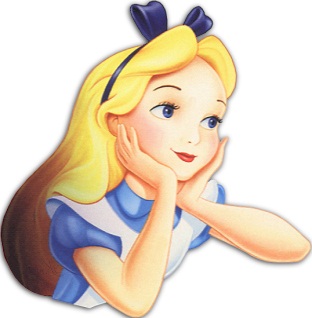 r1+2z
x
r1+2z
=
r2
n
G2 can correct rank z errors over Fq
n
X2
G2
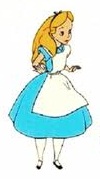 M2
r2+2z
x
r2+2z
=
n1
n = kn1n2 where ni≥ri +2z
Network transmission
Y=T1G1M1+T2G2M2+E
Network transmission
Y=T1G1M1+T2G2M2+E
(1)
G
2
G
1
Network transmission
Y=T1G1M1+T2G2M2+E
(1)
(2)
G
G
G
1
2
2
G
1
G
D
invertible whp for RLNC
1
Network transmission
Y=T1G1M1+T2G2M2+E
(1)
(2)
G
G
G
G
1
2
2
2
G
1
G
D
invertible whp for RLNC
1
(3)
(D-1Y) =
D-1E
Network transmission
Y=T1G1M1+T2G2M2+E
(1)
(2)
G
G
G
G
G
1
2
2
2
2
G
1
G
D
invertible whp for RLNC
1
(D-1Y) =
D-1E
lowest r2+2z
rows
(D-1Y)
(D-1E)
(4)
Decoding
Matrix of rank z over Fq
Matrix of rank z over Fq
n1
(This is why we need the extension field)
(D-1Y) = G2M2+(D-1E)
M2 can be decoded (same as single-source decoding problem)
Decoder then subtracts effect of M2 and decodes M1
Outline
Single-source multicast, uniform errors (background)
Multiple-source multicast, uniform errors
T. Dikaliotis, T. Ho, S. Jaggi, S. Vyetrenko, H. Yao, M. Effros and E. Erez, "Multiple-access Network Information-flow and Correction Codes," Special issue of the IT Transactions dedicated to the scientific legacy of Ralf Koetter, Feb 2011.
Non-uniform errors: unequal link capacities
S. Kim, T. Ho, M. Effros and S. Avestimehr, "Network error correction with unequal link capacities," Special issue of the IT Transactions dedicated to the scientific legacy of Ralf Koetter, Feb 2011.
T. Ho, S. Kim, Y. Yang, M. Effros and A. S. Avestimehr, "On network error correction with limited feedback capacity," ITA 2011. 
Non-multicast nested networks, uniform & non-uniform errors
O. Tekin, S. Vyetrenko, T. Ho and H. Yao, “Erasure correction for nested receivers,” Allerton 2011.
Uniform and non-uniform errors
Uniform errors:
Multicast error correction capacity = min cut – 2z
Worst-case errors occur on the min cut
Non-uniform errors:
Model: network with unequal link capacities, adversarial errors on any z fixed but unknown links
Not obvious what are worst-case errors
Cut size versus link capacities
Feedback across cuts matters
Related work: Adversarial nodes (Kosut, Tong & Tse 09)
Network cuts
Only forward link capacities matter in the equal link capacity case
S
Both forward and feedback links matter in the unequal link capacity case
Feedback can provide information about errors on upstream links
U
29
Two-node cut set bounding approach
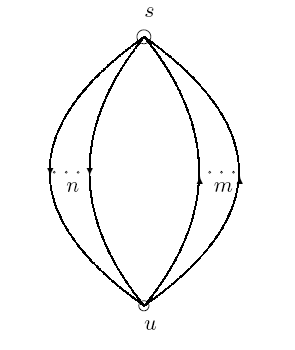 S
Two-node network with n forward  links and m feedback links.
U
30
Tighter cut set bounding approach
The two-node cut set bounding approach is equivalent to adding reliable, infinite-capacity bidirectional links between each pair of nodes on each side of the cut        
Tighter bounds can be obtained by taking into account which forward links affect or are affected by which feedback links 
Equivalent to adding a link (i,j) only if there is a directed path from node i to node j on that does not cross the cut
Zigzag network
31
Zigzag network example
Converse:
If there are more than  q5 codewords, there exist  two codewords of the form
      x={y1, y2, f, y3, y4}
	 x’= {y1’,y2, f, y3, y4’}
When x is transmitted, adversary changes y1 to  y1’.  Value on feedback link is unchanged. 
When x’ is transmitted, adversary changes y4 ’ to  y4. 
In both cases, sink observes
	{y1 ’, y2, f, y3, y4} → confusion
y1
∞
y2
f
∞
y3
y4
z=1

Achieve rate 3 using new code construction
z=1

Capacity=5
Zigzag network example
y1
∞
y2
f
Without feedback link, capacity = 2
How to use feedback link to increase capacity?
∞
y3
y4
z=1

Achieve rate 3 using new code construction
z=1

Capacity=5
Zigzag network example - achievability
z adversarial links
n>z links of capacity a between source and A
one feedback link of capacity b ≤ a from A  to B (no advantage for larger b)
m>z links of capacity c from node B to sink
Zigzag network example - achievability
(x1,x2,…,xn): an (n,n-z) MDS code in GF(qa-c) (error detection)
(y1,y2,…,yn+m): an (n+m,n+m-2z) MDS  code in GF(qc)                                                       (error correction)
View (xi, yi) and feedback value f as vectors representing elements of GF(qa), in terms of powers of a primitive element α
Links i=1,…,z transmit (xi, yi) +αc-(i-1)(a-c)f       (codebook size is multiplied by qb)
Links i=z+1,…,n transmit (xi, yi) 
Links i=n+1,…,n+m transmit yi
Zigzag network example - achievability
If A’s incoming links are not consistent with any codeword, A sends error message to B
If B receives an error message or a feedback link value that doesn’t match the correct value received from S, 
B sends an error message with all the information received from s and A to sink u using a repetition code.
Upon receiving an error message, sink compares against information received from A to find the adversarial link(s).
Error messages are sent a finite number of times, so amortized overhead goes to zero.
Outline
Single-source multicast, uniform errors (background)
Multiple-source multicast, uniform errors
T. Dikaliotis, T. Ho, S. Jaggi, S. Vyetrenko, H. Yao, M. Effros and E. Erez, "Multiple-access Network Information-flow and Correction Codes," Special issue of the IT Transactions dedicated to the scientific legacy of Ralf Koetter, Feb 2011.
Non-uniform errors: unequal link capacities
S. Kim, T. Ho, M. Effros and S. Avestimehr, "Network error correction with unequal link capacities," Special issue of the IT Transactions dedicated to the scientific legacy of Ralf Koetter, Feb 2011.
T. Ho, S. Kim, Y. Yang, M. Effros and A. S. Avestimehr, "On network error correction with limited feedback capacity," ITA 2011. 
Non-multicast nested networks, uniform & non-uniform errors
O. Tekin, S. Vyetrenko, T. Ho and H. Yao, “Erasure correction for nested receivers,” Allerton 2011.
Background - non-multicast
Finding the capacity region of a general non-multicast network even in the erasure-free case is an open problem.
Coding across different receivers’ packets (inter-session coding) is sometimes required.
We don’t know in general when intra-session coding is sufficient.
We can derive cut set bounds by studying three-layer networks
Three-layer nested networks
A model for temporal demands (decoding deadlines)
Links ↔ Packets
Receivers ↔ Deadlines by which certain information must be decoded
Each receiver receives a subset of the information received by its successor (Nested structure)
Packet erasures can occur
Non-multicast problem
t1
t2
t3
I1
I1, I2
I1, I2, I3
[Speaker Notes: Number of links will depend on the data transfer speed.]
Erasure models
We consider 2 different erasure models:
Arbitrary z-erasures
At most z links can be erased, locations are unknown a priori.
Sliding window erasure model
Arbitrary z-erasures - Upper bound
We can write cutset bounds for each erasure event from the perspective of each sink 
Need to combine these individual bounds from the perspective of multiple erasure events for multiple sinks
A set of random processes Yis is a decoding set for Mi if |Yis|=mi-z and Yis is upstream of ti
For each ti  there are                   decoding sets Yis
Cutset-combining procedure
Xmi – set of links upstream of ti
Repeat rules: 
extend:  H(Xmi-1|M1, …, Mi-1) ≤H(Yis|M1, …, Mi-1)+ mi-z-mi-1
extract: H(Yis|M1, …, Mi-1) =ui+ H(Yis|M1, …, Mi)
combine:      (mi-z)                H(Xmi|M1, …, Mi)≤mi∑s H(Yis|M1, …, Mi)

H(Yis|M1, …, Mi-1) – “residual capacity” after taking care of M1..Mi-1 
Same upper-bounding procedure applies when there are z/2 errors
Example
m1=3,m2=5, m3=7, m4=11, z=1
2D:
u1≤2
3u1+2u2 ≤8
u2
u1
(0,4)
1D:
u1≤2
(2,1)
0
2
3D:
u3
u1
(0,0,6)
(2,0)
(0,4,1)
(2,0,3)
u2
(2,1,1)
u1≤2
3u1+2u2 ≤8
3u1+2u2+u3 ≤9
6u1+5u2+4u3 ≤24
(0,4,0)
(2,0,0)
(2,1,0)
u1
Example
m1=3,m2=5, m3=7, m4=11, z=1
12
1245
124567
4D:
u1≤2
3u1+2u2 ≤8
3u1+2u2+u3 ≤9
6u1+5u2+4u3 ≤24
6u1+4u2+2u3+u4≤20
9u1+6u2+4u3+3u4 ≤36
6u1+5u2+4u3+2u4 ≤28
6u1+4.5u2+4u3+3u4 ≤30
9u1+7.5u2+7u3+6u4 ≤54
13
1345
134567
1234567
23
2345
234567
1234
123467
1234567
1235
123567
123456
123457
123456
1234567
1234567
123457
Exponentially large number of bounds that can be derived
Only some are tight – how to find them?
1234567
“As uniform as possible” coding
m1 = 10, m2 = 14, m3 = 18, m4 = 22,   
u1 = 6, u2 = 3, u3 = 3, u4 = 4,   z=2
0.75
0.25
0.25
0
0.5
0.5
0.1875
0.1875
0.1875
0.2
0
0
0.4
0.2
0.25
0.4
0.2
0.5
0.4
0.2
0.5
Main Result
Theorem: The z-erasure correction capacity region of a 3-layer nested network is achieved by the “as uniform as possible” coding scheme.
Proof Idea
Let (u1,u2,…,un) be given. Fill up the table “as uniformly as possible”:
Proof Idea-cont.
Use Ti,j to decide which sequence of bounds to combine
Inductively prove that theoretical bound on the residual information-carrying capacity of the first mk links after transmitting I1,I2,…,Ik matches the residual capacity in the table.
Model: sliding window erasure
Fix p and a threshold T. For y≥T, at most py out of y consecutive links can be erased.
Erasures occur with rate p in long term.
Erasure bursts cannot be too long (Controlled by T ).
Main Result
Theorem: Let the rate vector     be achievable. Then the rate vector



	is achieved by “as uniform as possible” coding.

Note:  asymptotically optimal for m1 >> T >>1
Proof Idea
Let   		         be achieved in erasure-free case.
Let 

Use the “as uniform as possible” coding corresponding to
      
Turns out that 1-p  times the original data is recovered under the worst-case erasure
Proof Idea-cont.
We conclude that
Worst-case erasure
Coding Scheme
Comparison between erasure-free case
is achieved by “as uniform as possible” coding.
Conclusion
Generalizing the network error correction problem →new types of approaches
Achievability and converse results for non-uniform errors and general non-multicast problems still wide-open
Thank you!